BILAN DEFI MOINS D’ECRANS
Atelier Peinture Parents-Enfants
Atelier Confection Parfum avec Huiles Essentielles
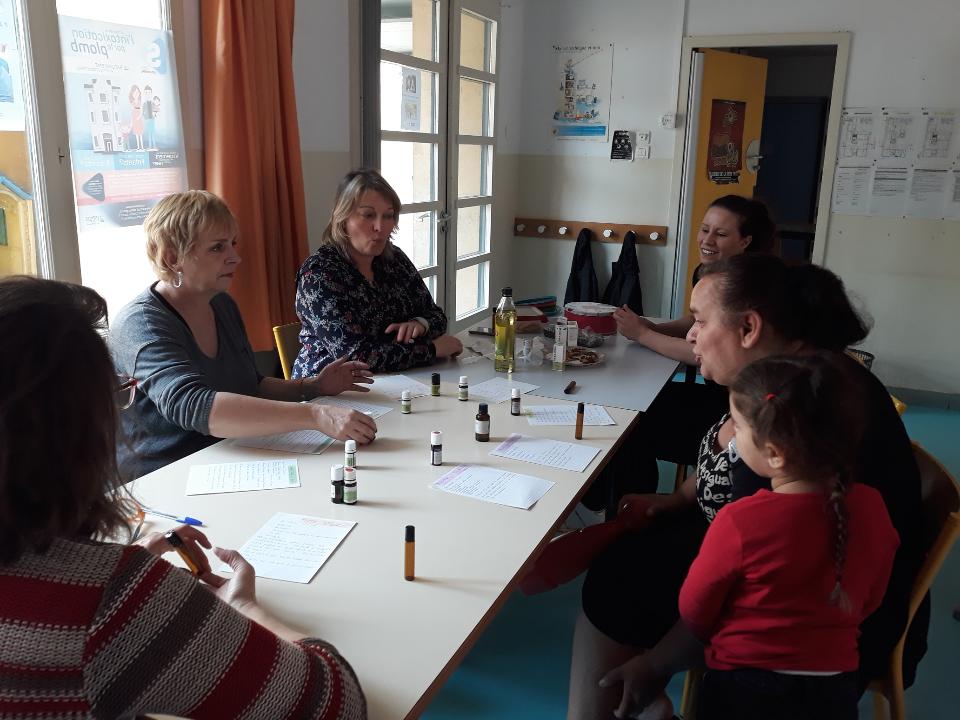 Spectacle « Un grand jour de rien » par la « Compagnie du Sarment »
Fête de fin de défi Restitution des résultats et Remise des prix
Ecole Arrels Vernet
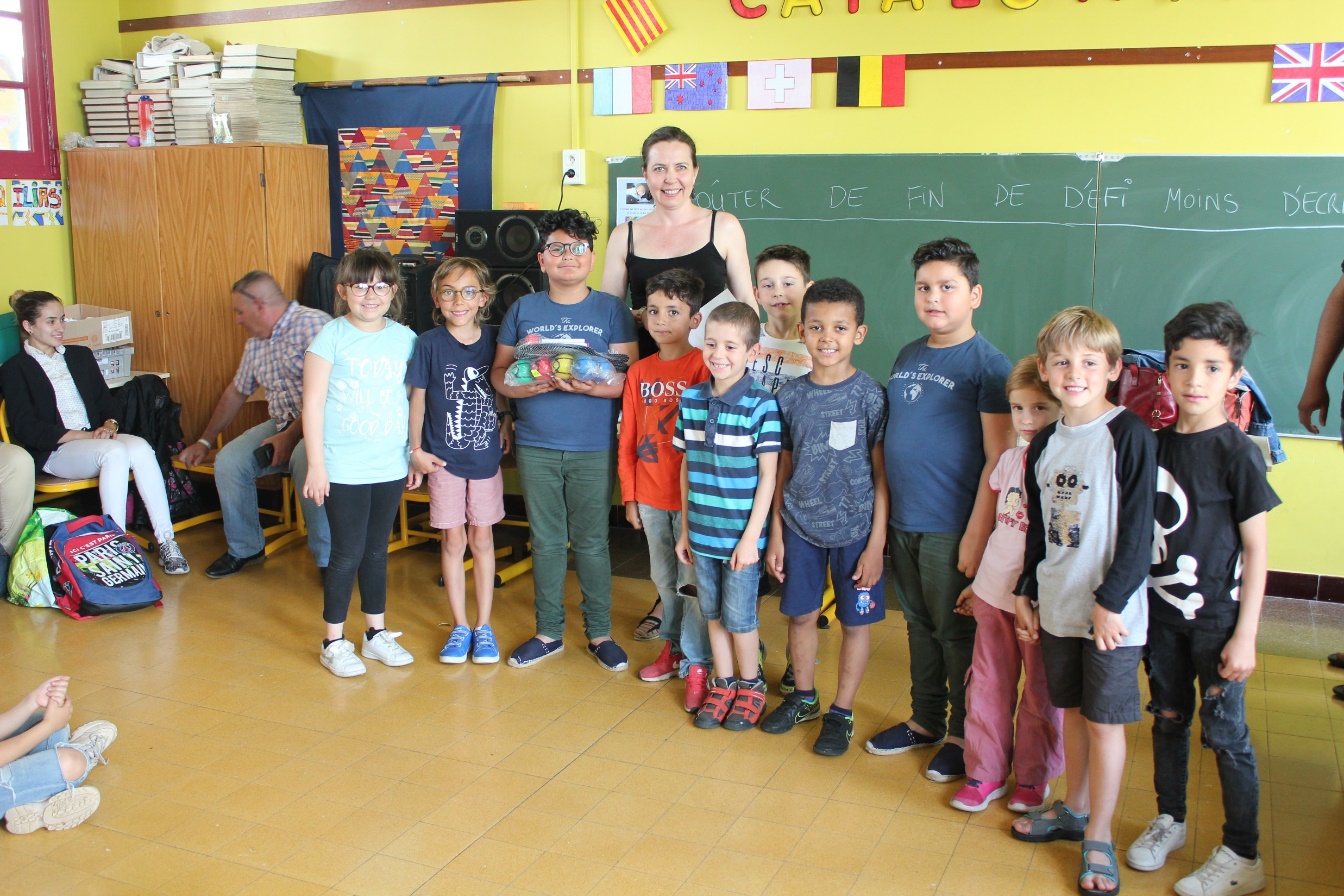 Ecole La Miranda
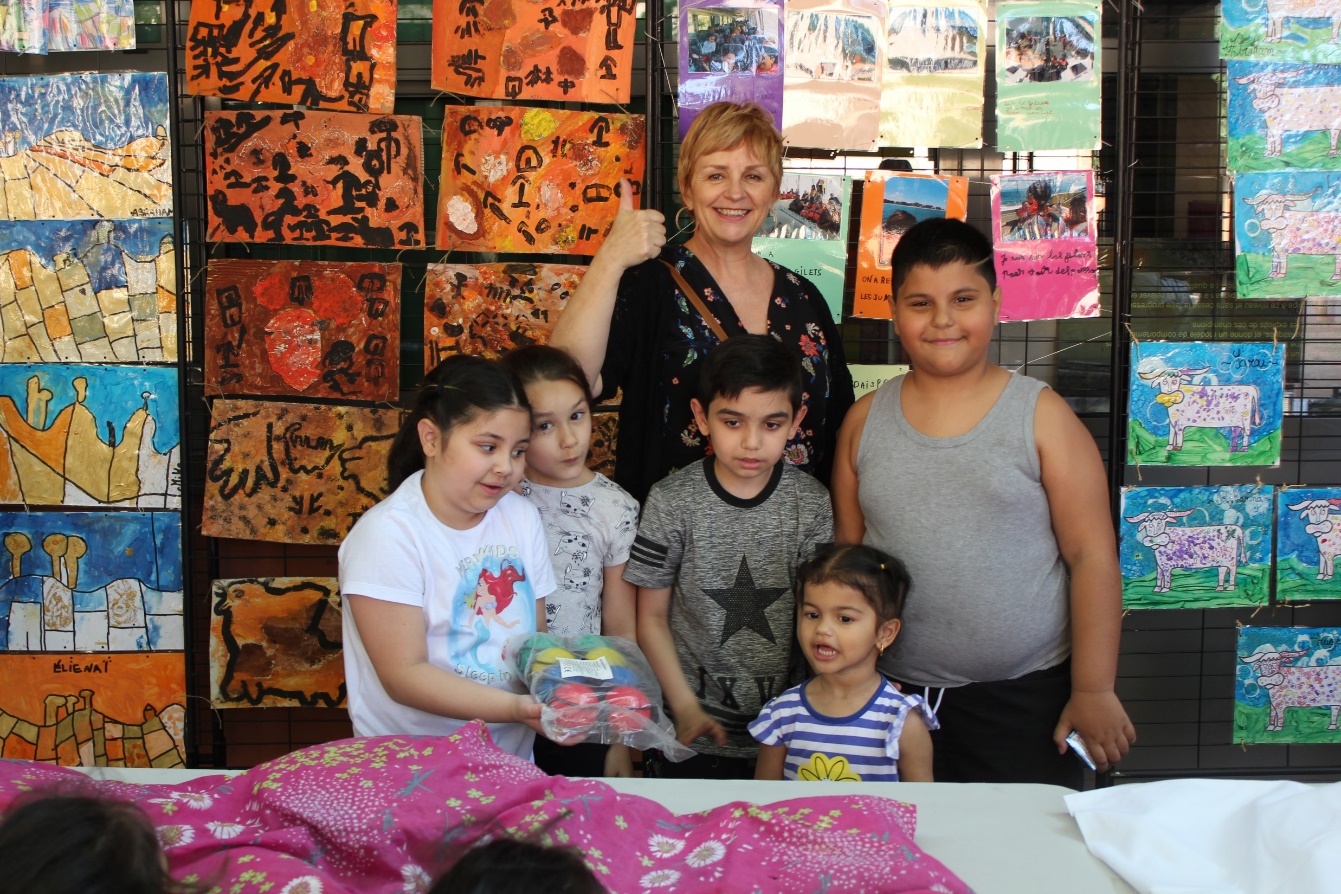 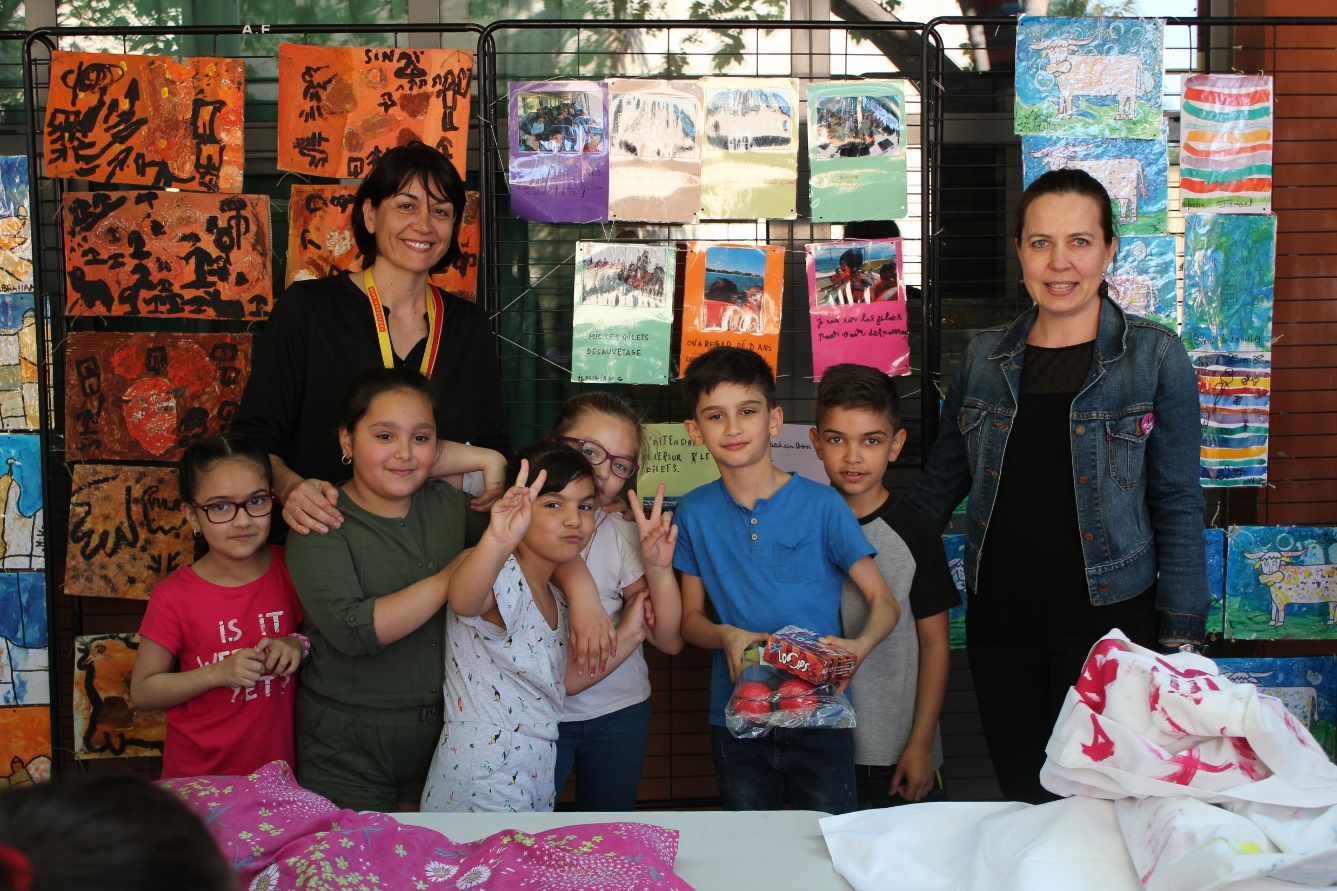 Ecole Arrels Cassanyes